Area Between 2 Curves
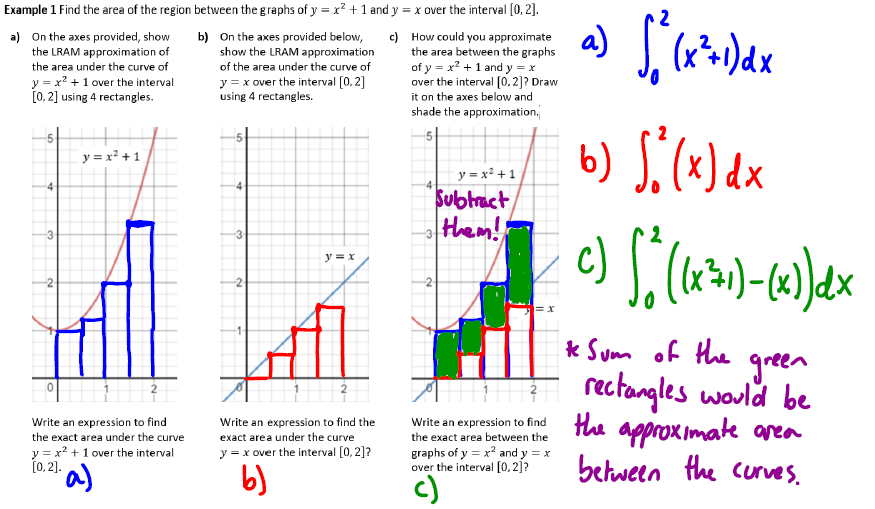 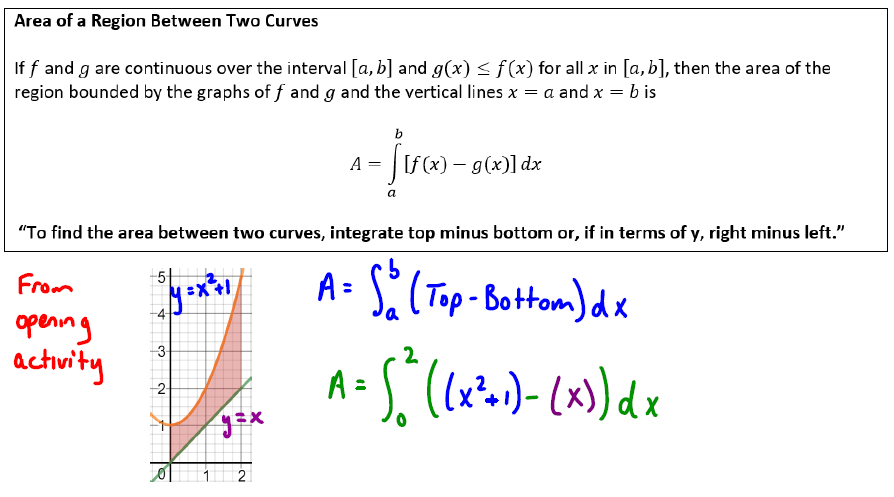 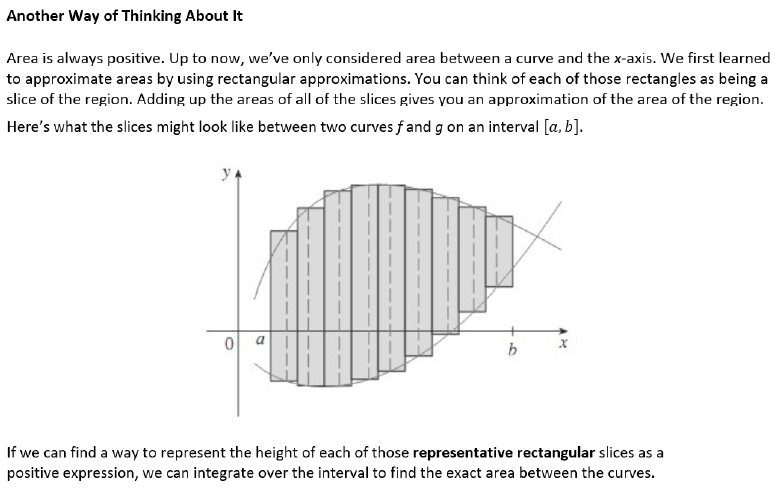 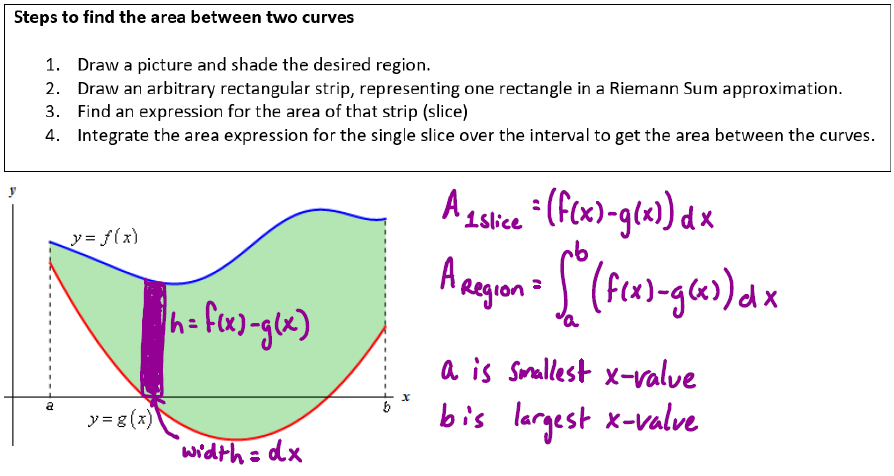 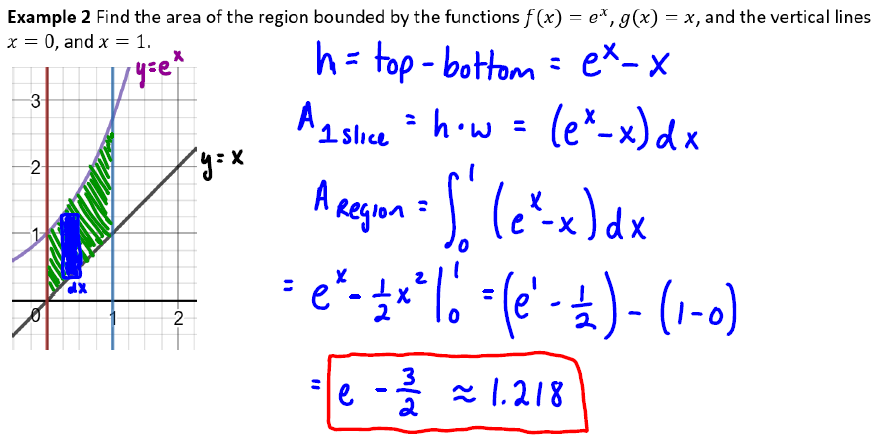 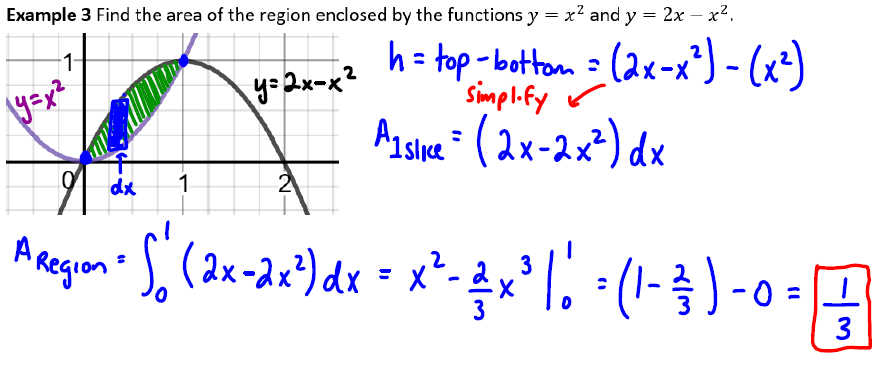 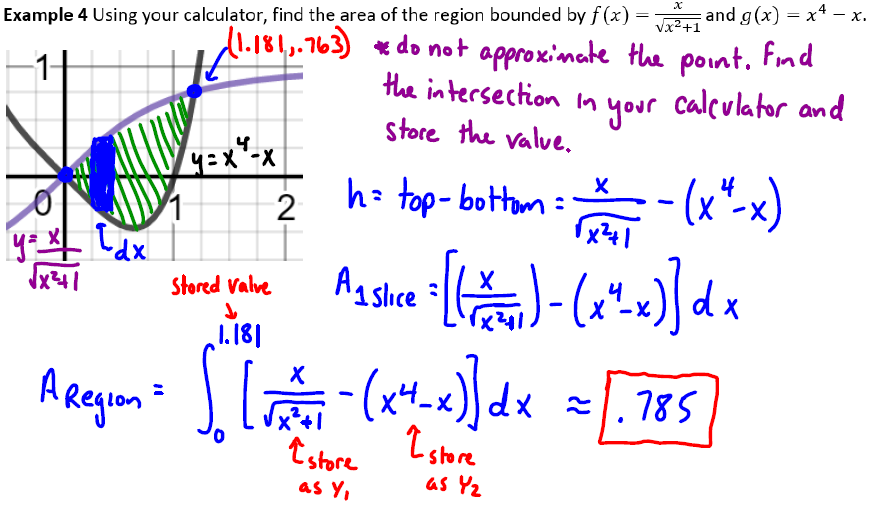 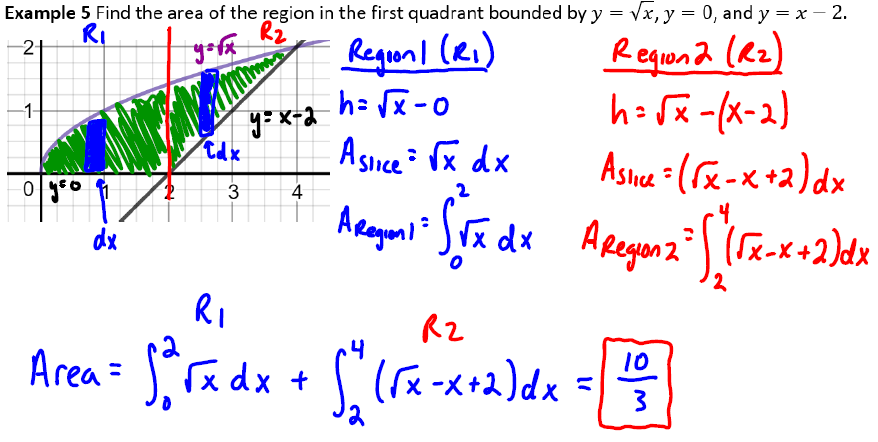 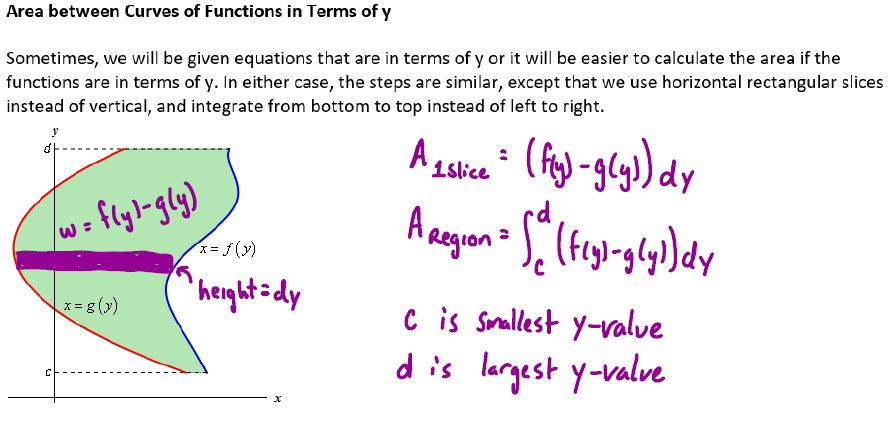 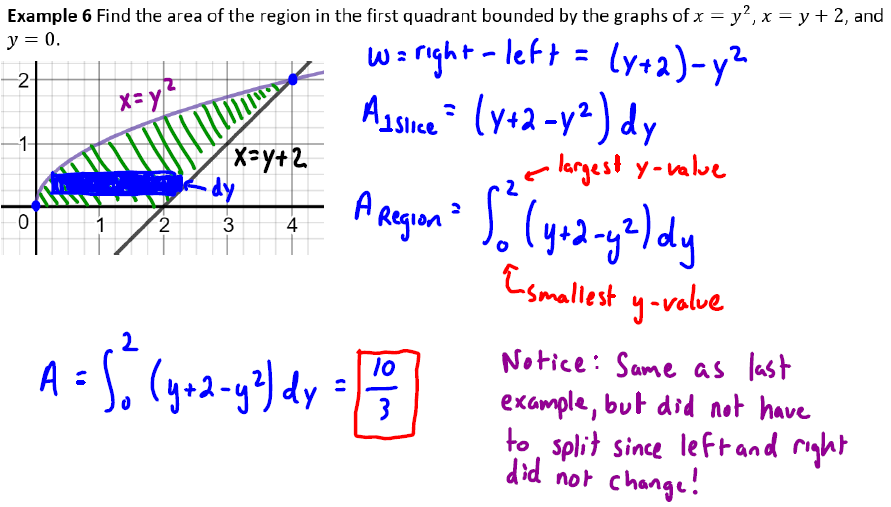 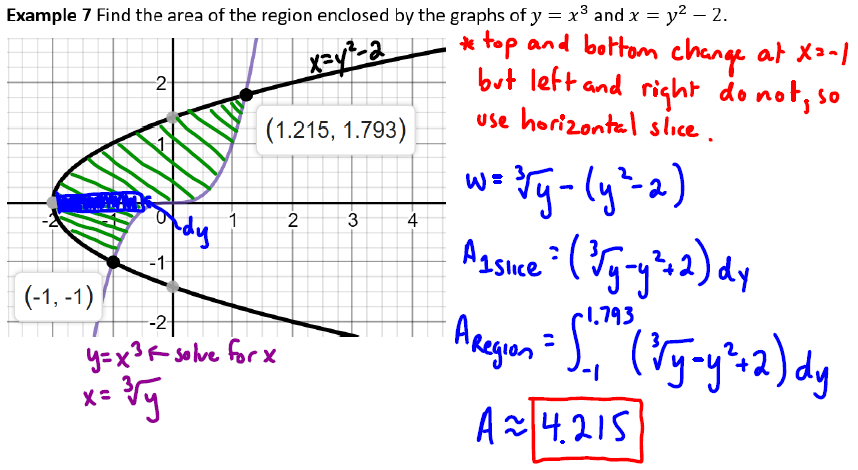 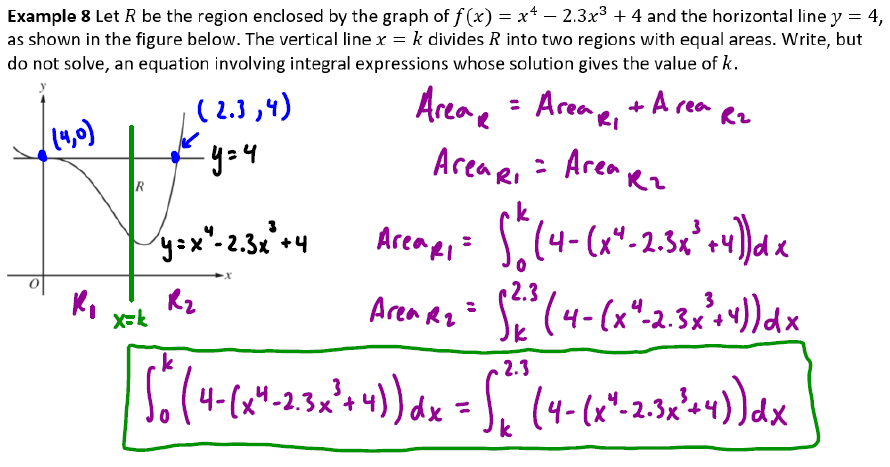